Конкурс веселих інформатиків
1. Привітання команд. 
	
	Кожна команда презентує свою назву.
2. Розминка.
Відповідь
248 біт
216 біт
2. Навести приклади де використовуються знання з інформатики у вашій професії.
Відповідь
0,12 м.
120 мм.
3. Хто швидше?
1
Як називається жорсткий магнітний диск?
Вінчестер
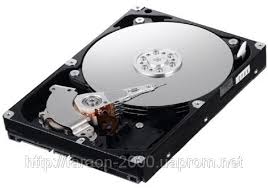 2
Пристрій, в який вставляють диск.
Дисковод
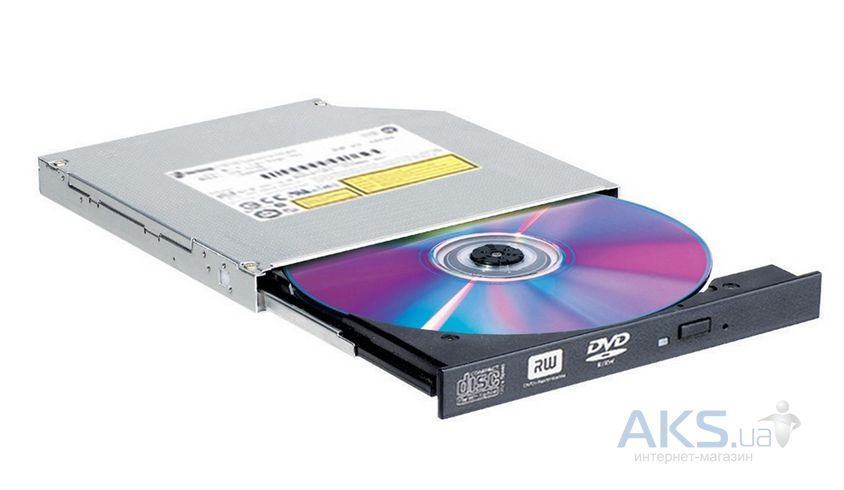 3
Як називається операційна система переважної більшості наших комп’ютерів?
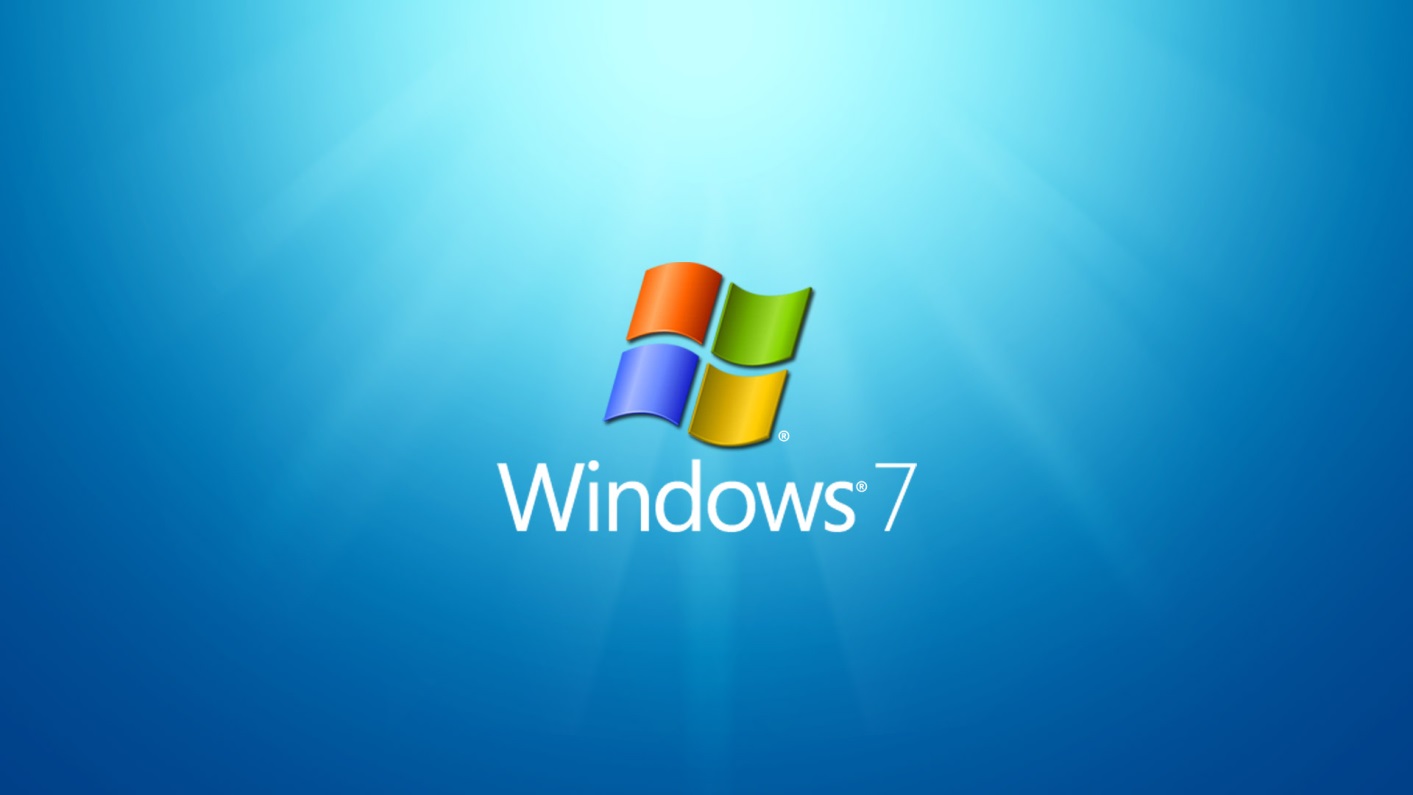 4
Назва стандартної програми для малювання.
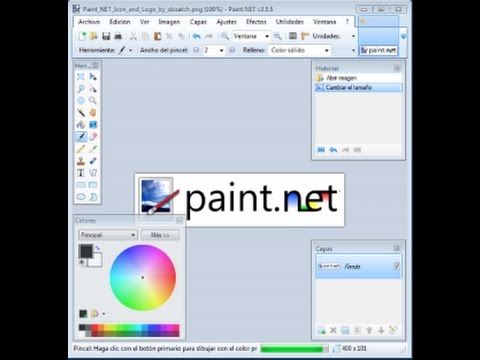 Paint
5
Одиниці подання даних в комп’ютер.
Байт
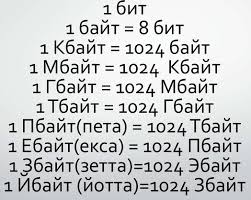 6
Пристрій для зчитування зображень та введення їх в комп’ютер.
Сканер
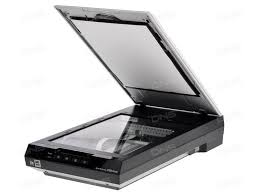 7
Програма для роботи з текстовими документами.
Word
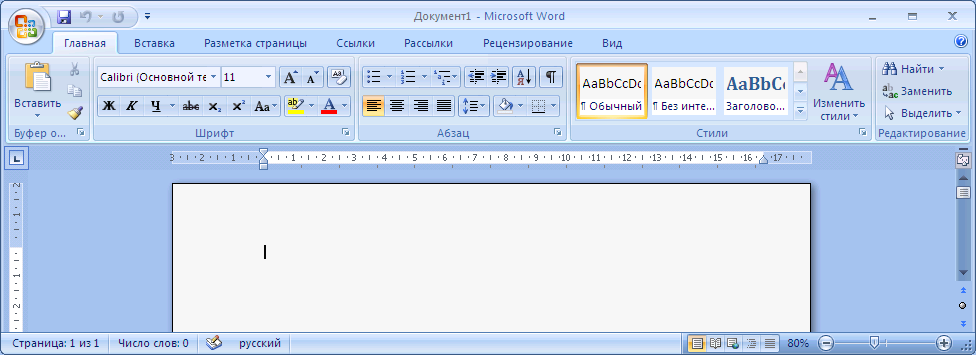 8
Пристрій для виведення інформації на друк.
Принтер
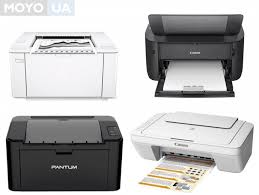 9
Програми для боротьби з вірусами.
Антивіруси
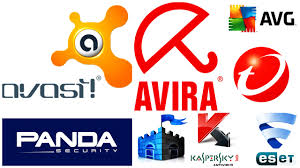 10
+1
11
Процес «запаковування» кількох файлів чи каталогів у єдиний файл називається.
Архівацією
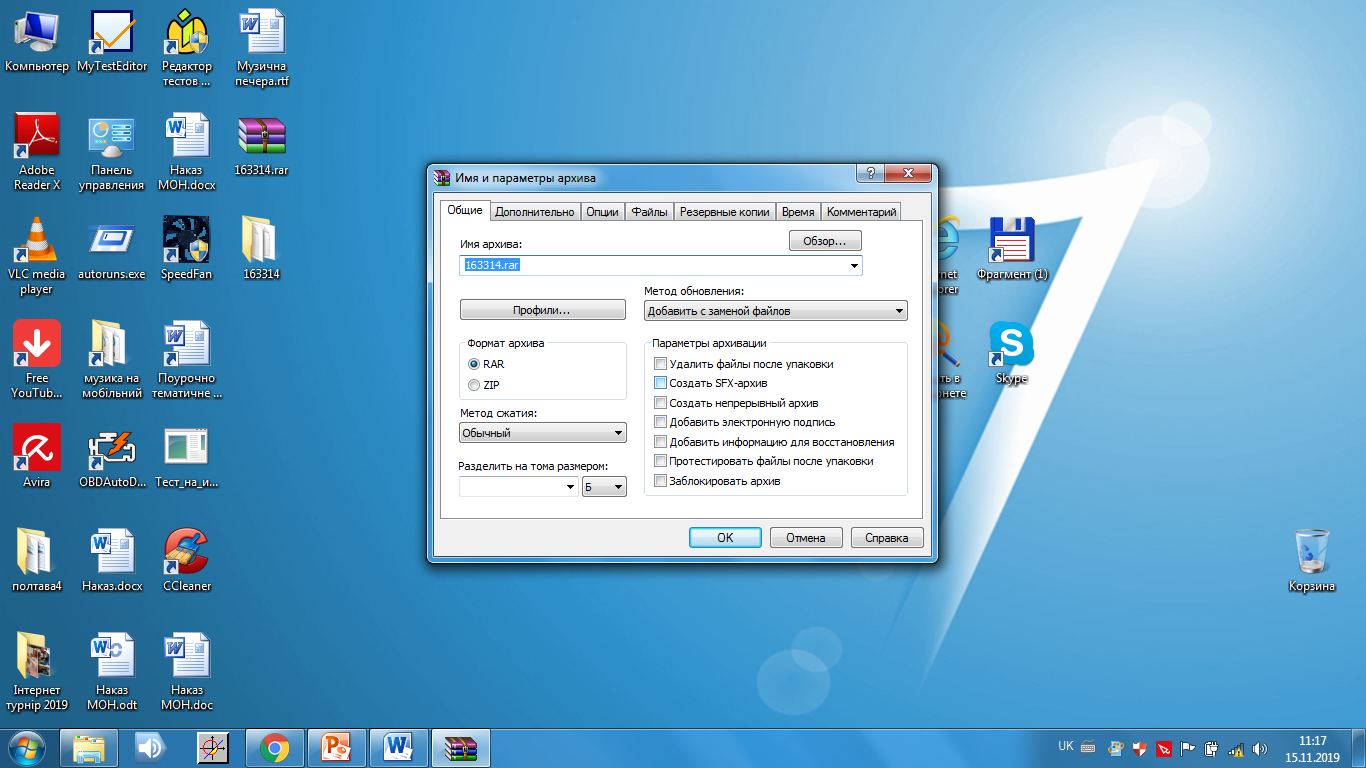 12
Вони бувають 15-, 17-, 19-дюймові.
Монітори
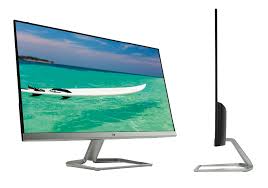 13
Як називається гнучкий магнітний диск?
Дискета
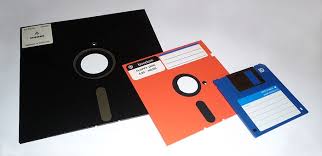 14
Пристрій зовнішньої пам’яті комп’ютера, призначений тільки для читання інформації, називається.
CD-ROM
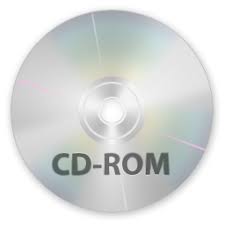 15
Додатковий пристрій введення з двома і більше кнопками.
Комп’ютерна миша
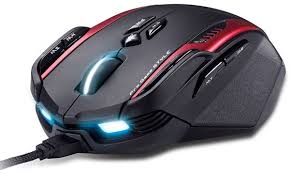 16
Він необхідний для зв’язку між комп’ютерами у глобальній Мережі.
Модем
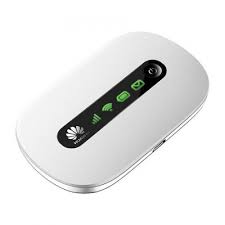 17
Портативний комп’ютер.
Ноутбук
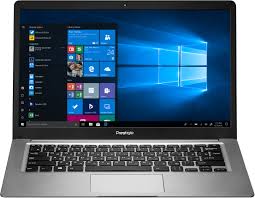 18
Найменша одиниця подання інформації.
Біт
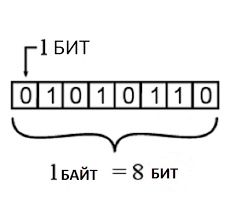 19
Його називають серцем комп’ютера.
Мікропроцесор
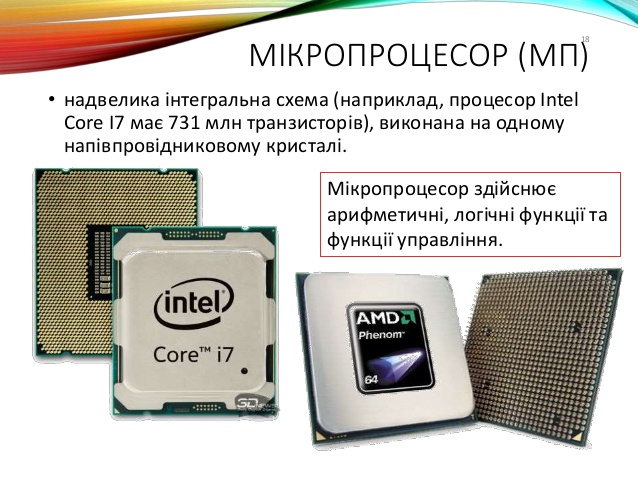 20
Стандартна програма для обчислень.
Калькулятор
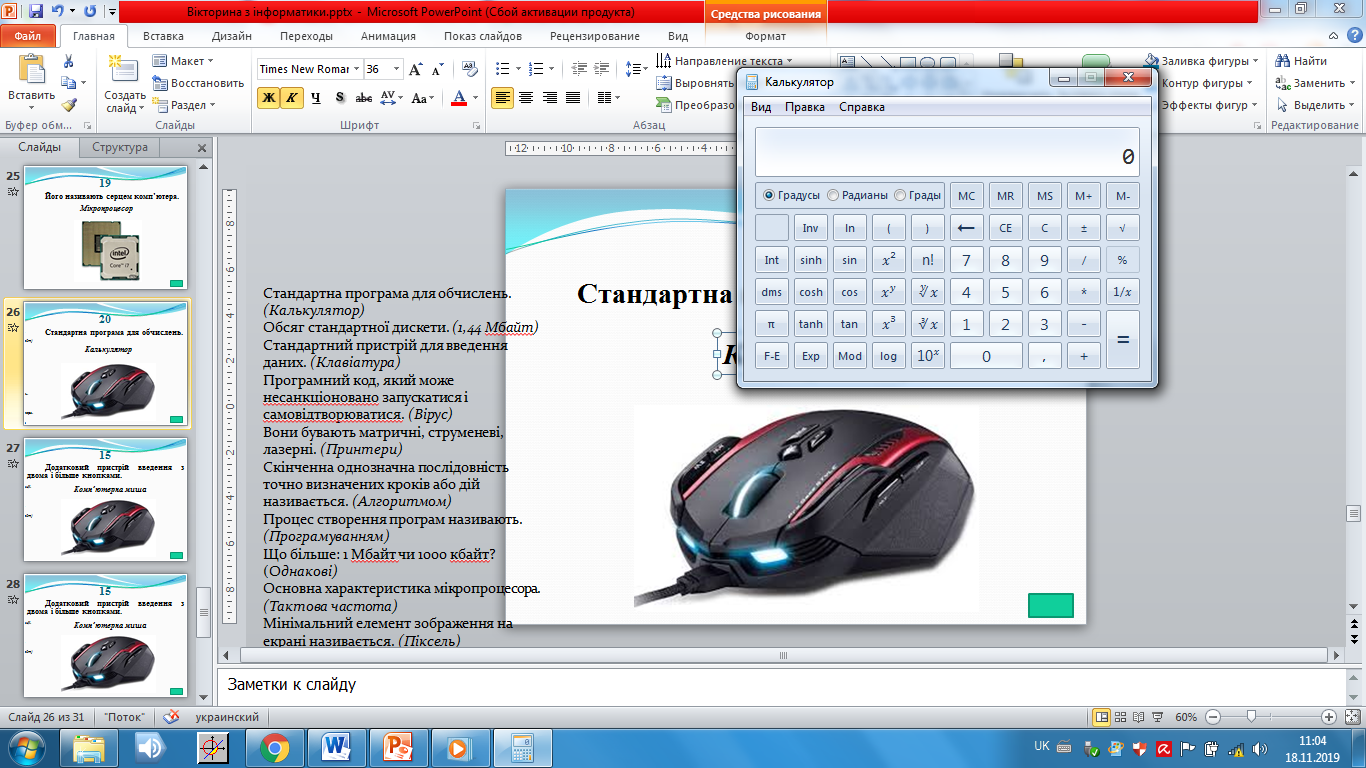 21
Обсяг стандартної дискети.
1,44 Мбайт
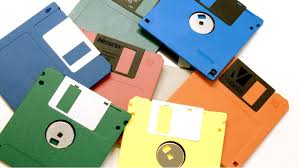 22
Стандартний пристрій для введення даних.
Клавіатура
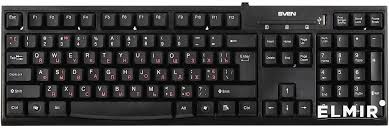 23
Програмний код, який може несанкціоновано запускатися і самовідтворюватися.
Вірус
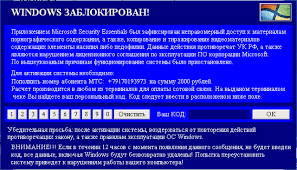 24
+1
25
Скінченна однозначна послідовність точно визначених кроків або дій називається.
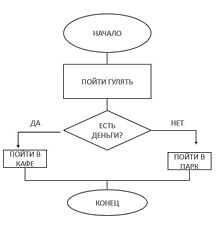 Алгоритмом
26
Процес створення програм називають.
Програмуванням
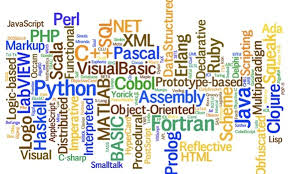 27
Що більше: 1 Мбайт чи 1000 кбайт?
1Мбайт>1000 кбайт
28
Основна характеристика мікропроцесора.
Тактова частота
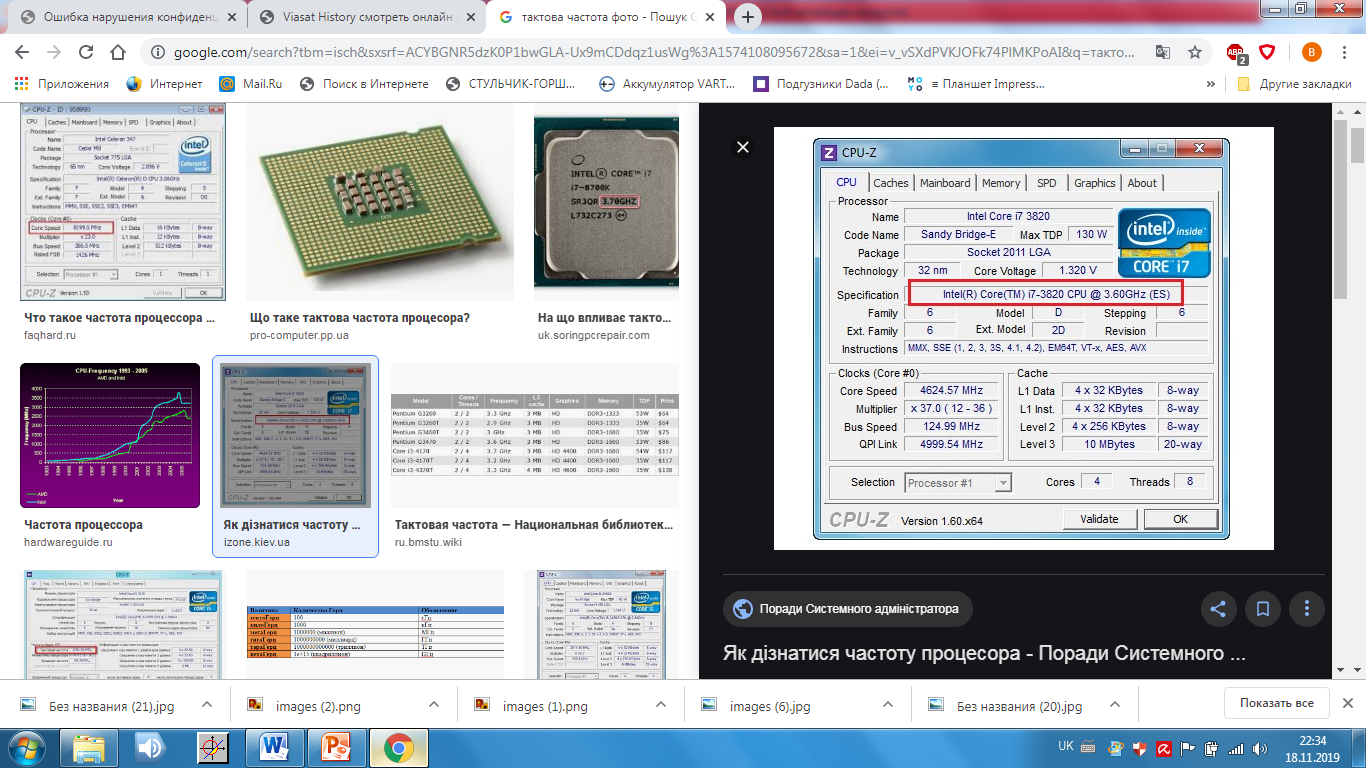 29
Мінімальний елемент зображення на екрані називається.
Піксель
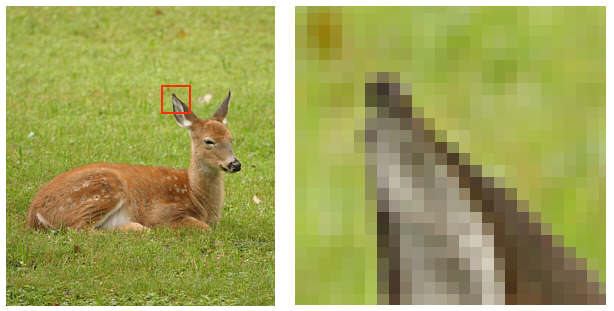 30
Глобальна комп’ютерна мережа називається?
Інтернет
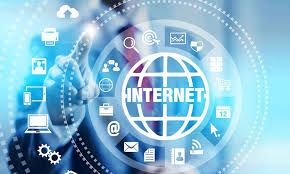 4. Завдання
Придумати комп’ютерні терміни
ІІ команда
 на літеру «К»
І команда 
на літеру «П»
1. Пам’ять.
2. Процесор.
3. Програма.
4. Піктограма.
5. Програмне забезпечення.
6. Прикладна програма.
7. Паскаль.
8. Провідник.
9. Перевірка диска.
10. Панель управління.
1. Клавіатура.
2. Килимок.
3. Кластер.
4. Команда.
5. Кнопка.
6. Комп’ютер.
7. Калькулятор.
8. Курсор.
9. Клавіша.
10. Каталог.